Дигитални умения и комуникация 
при хора с интелектуални затруднения

Иво Борджиев
Фондация „Светът на Мария“ 
15 юни 2023 г.
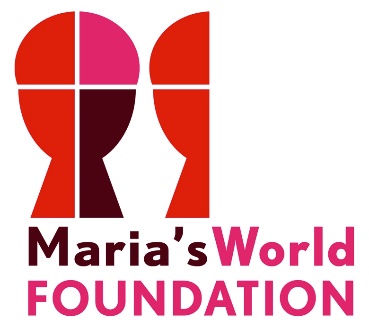 14 октомври 2017г.
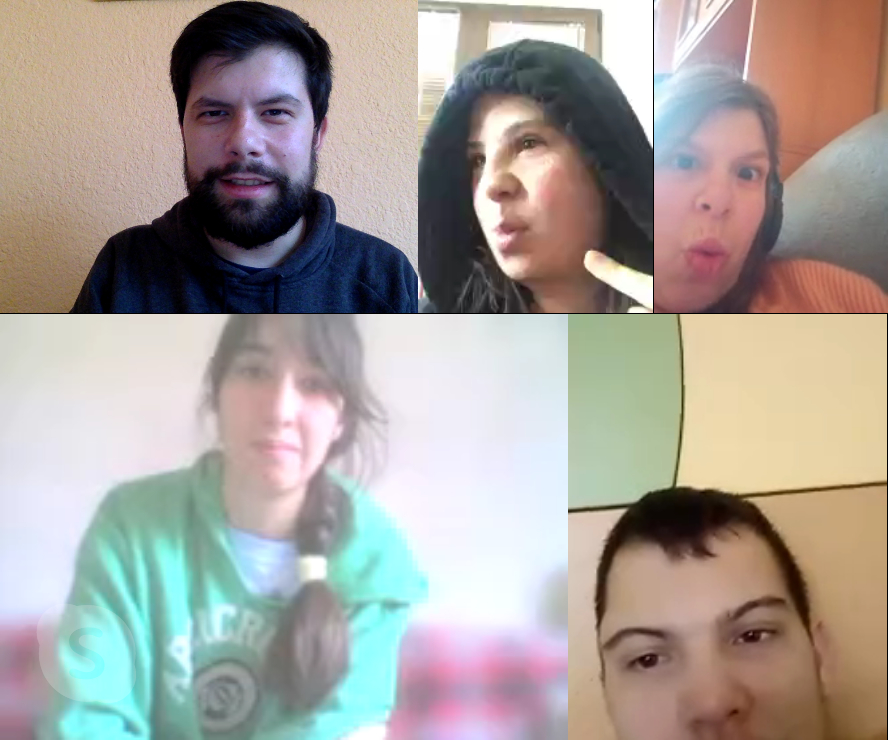 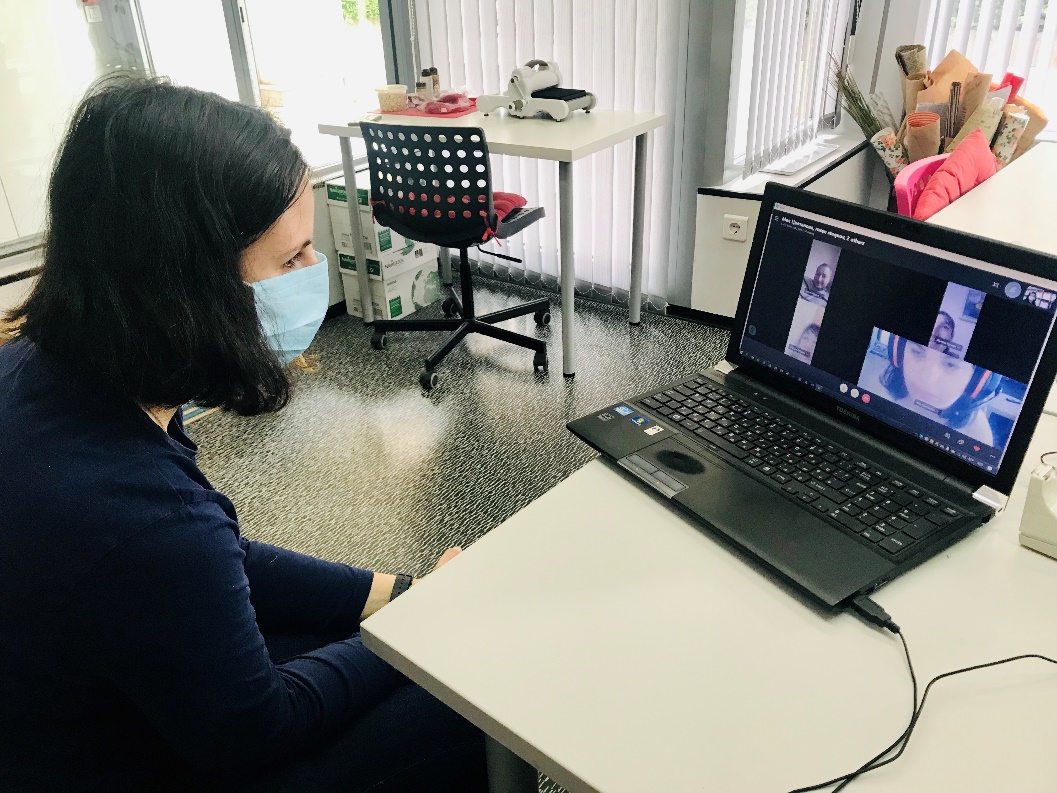 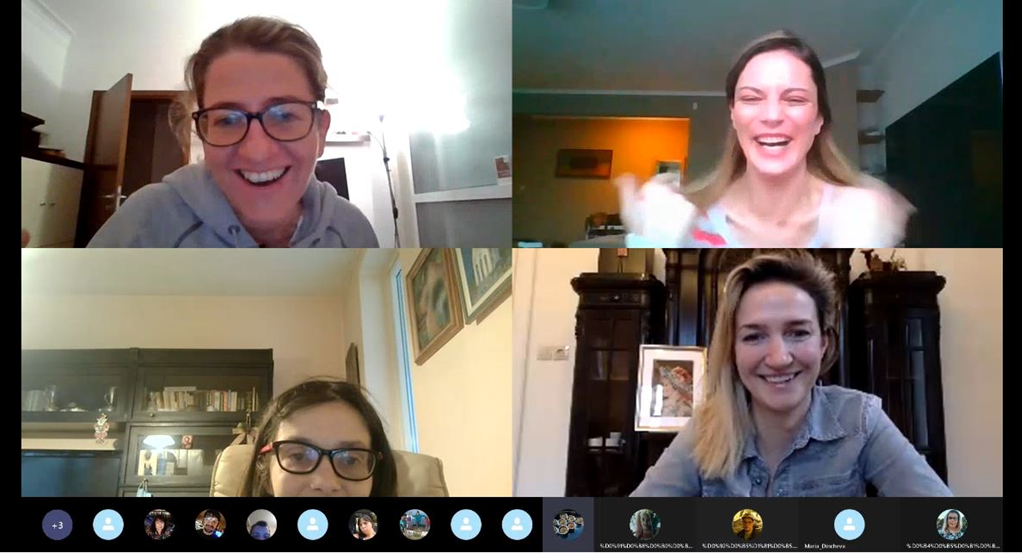 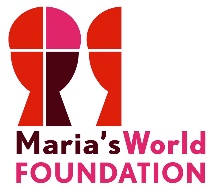 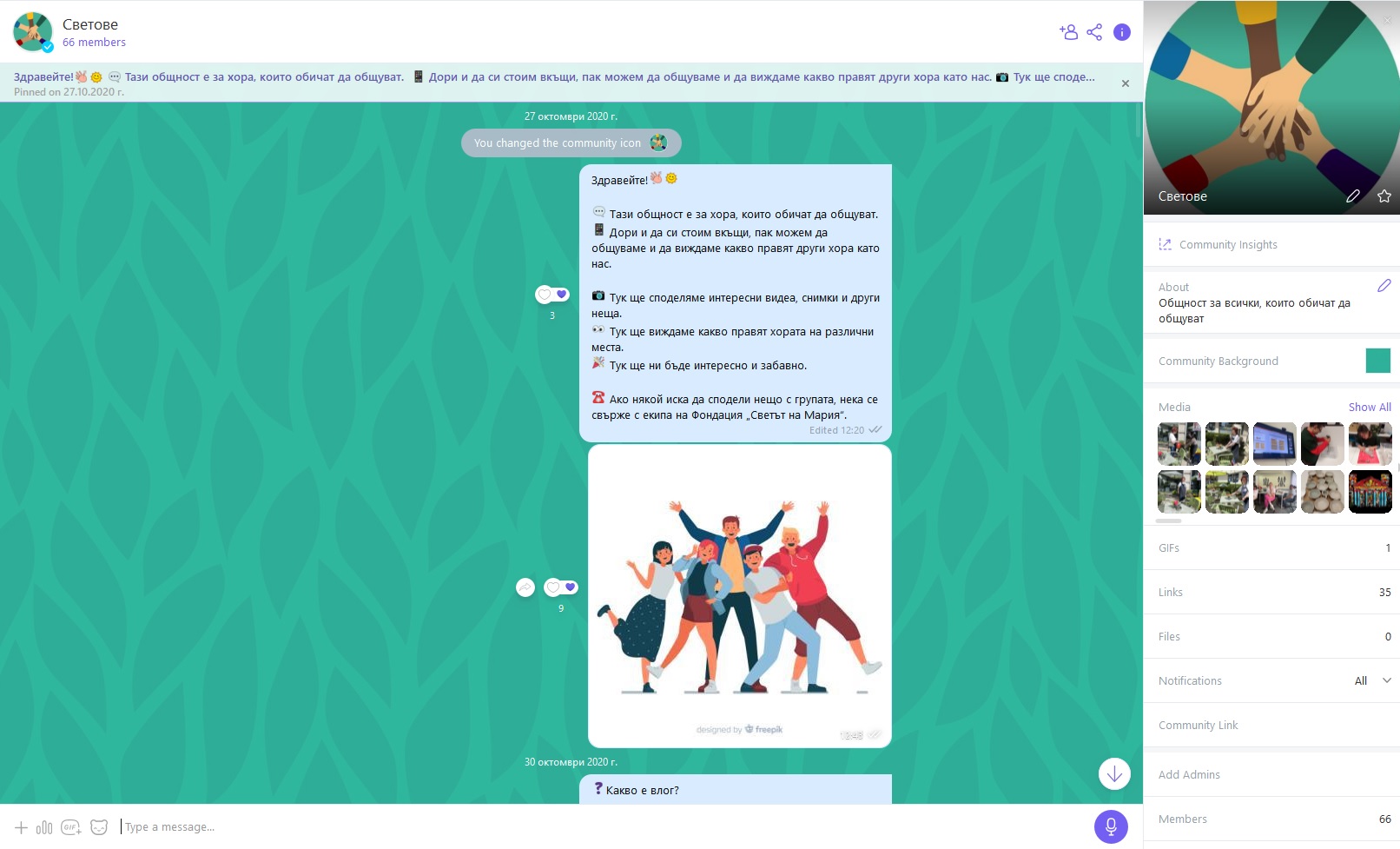 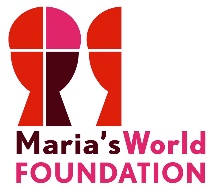 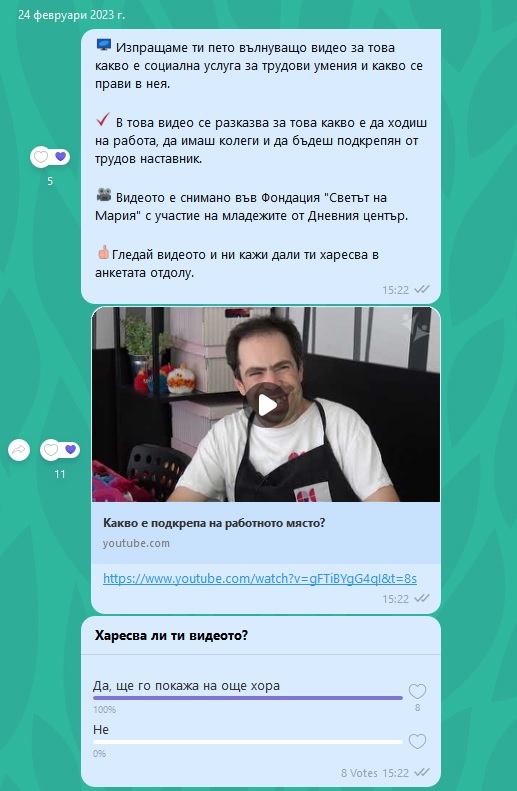 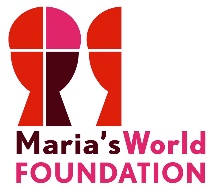 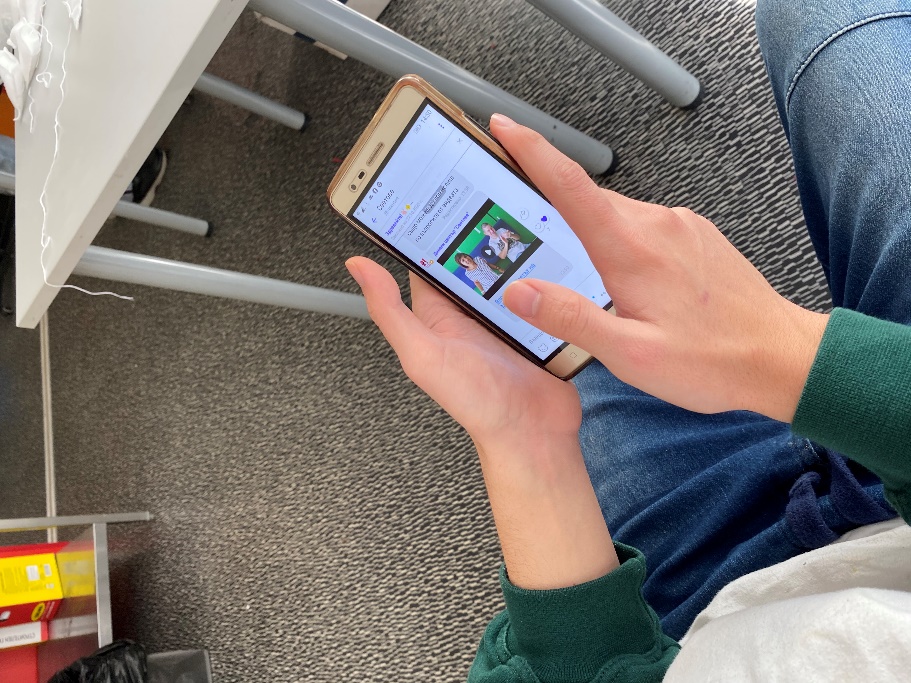 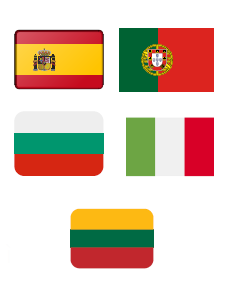 Програма за обучения в дигитални и трудови умения.

Наръчник с дигитални и игрови 
     обучителни дейности.
https://eulinkproject.weebly.com
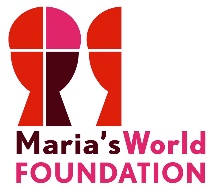 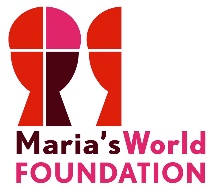 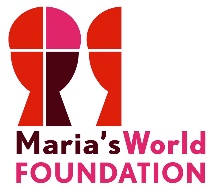 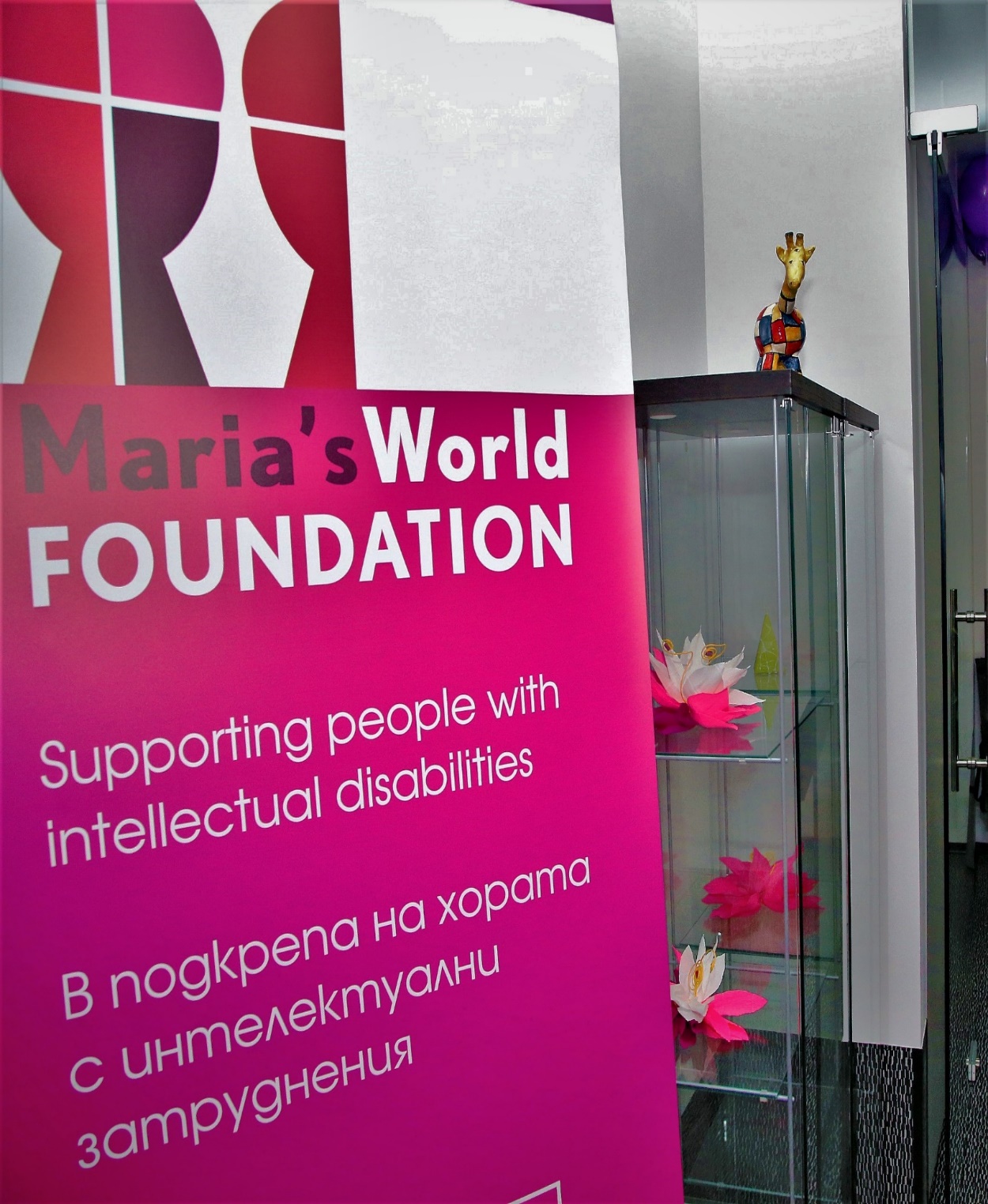 ivo@mariasworld.org 
www.mariasworld.org